Борьба 
с терроризмом 
и экстремизмом
Экстремизм - это призыв социальных масс к насильственным действиям против существующего политического, религиозного или социального строя.
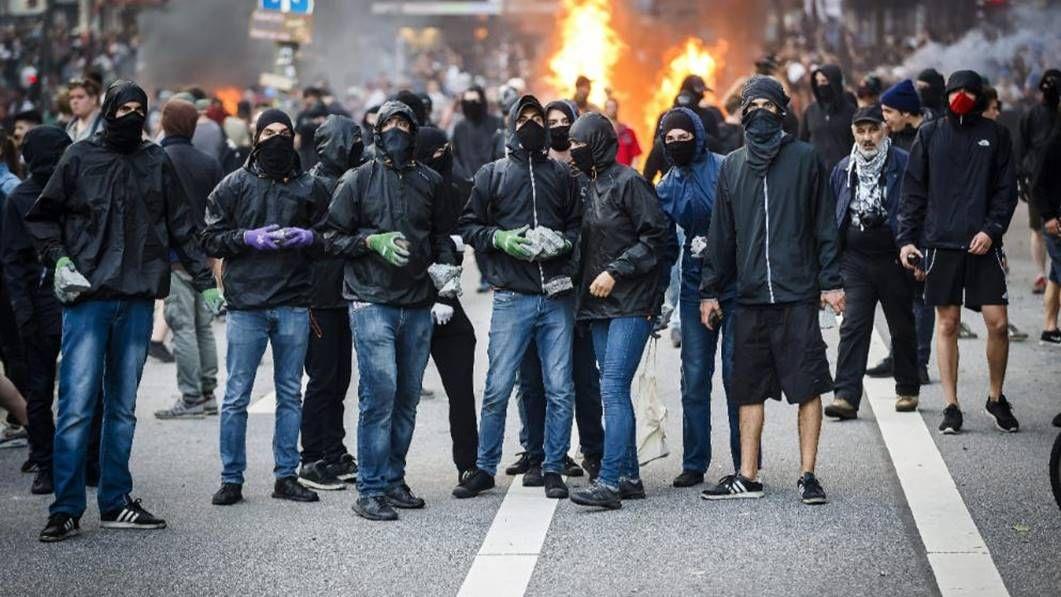 Терроризм – это идеология насилия и практика воздействия на общественное сознание
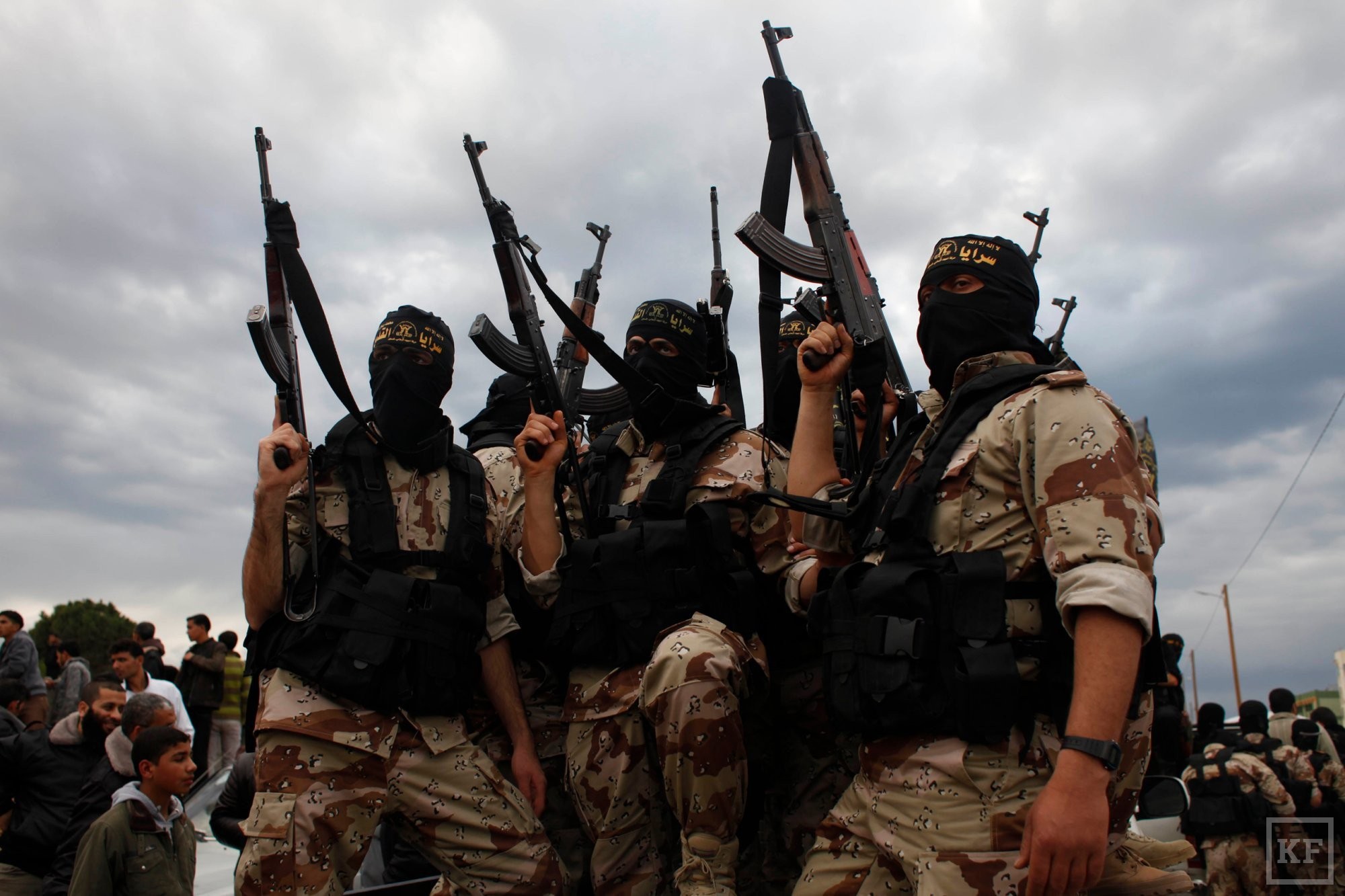 Почему люди становятся террористами и экстремистами?
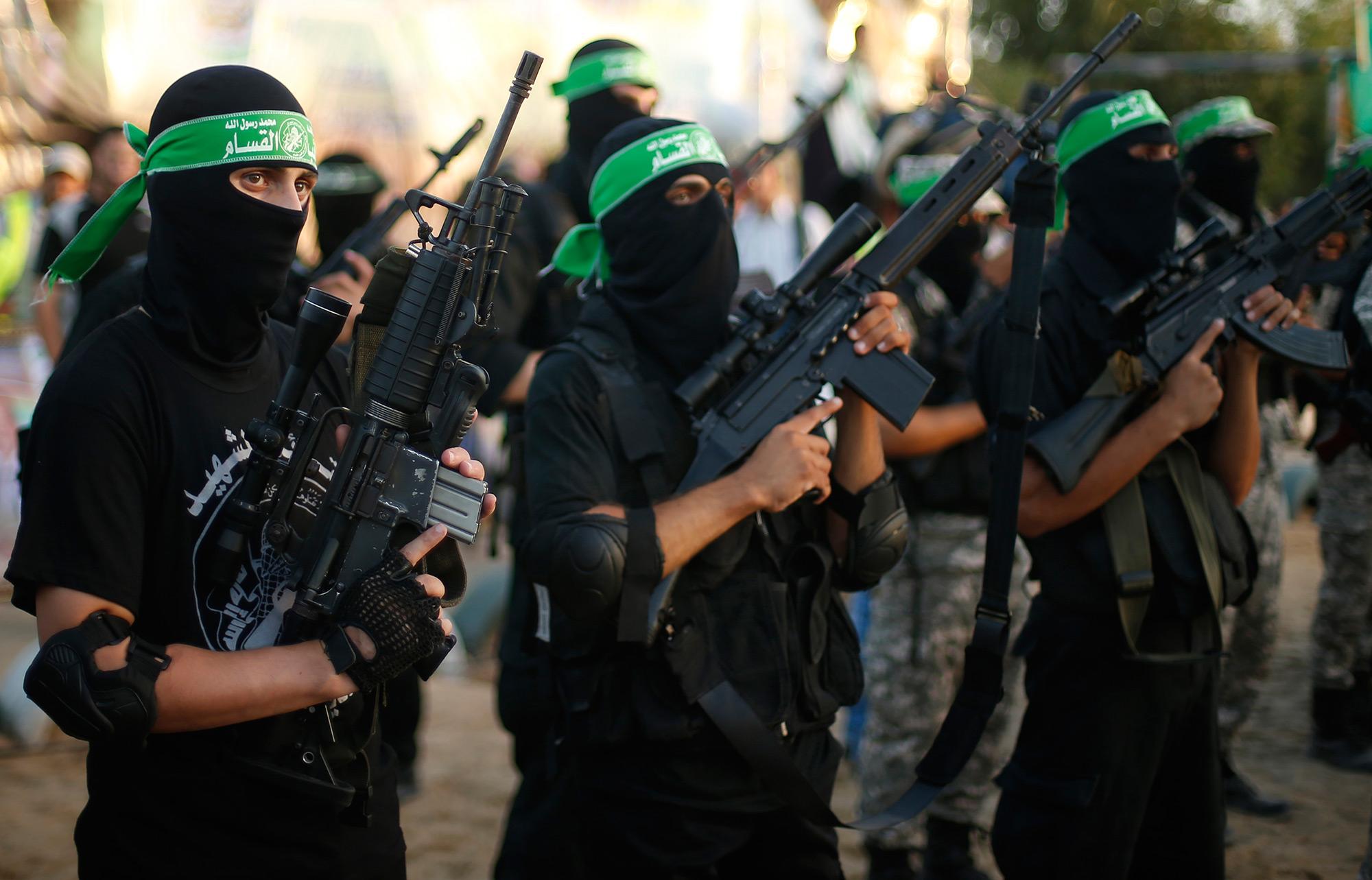 Бедность и отсутствие   образования
2. Политическая и социальная справедливость
3. Вербование
4. Религиозные конфликты
5. Поиск острых ощущений
Суждения о природе терроризма
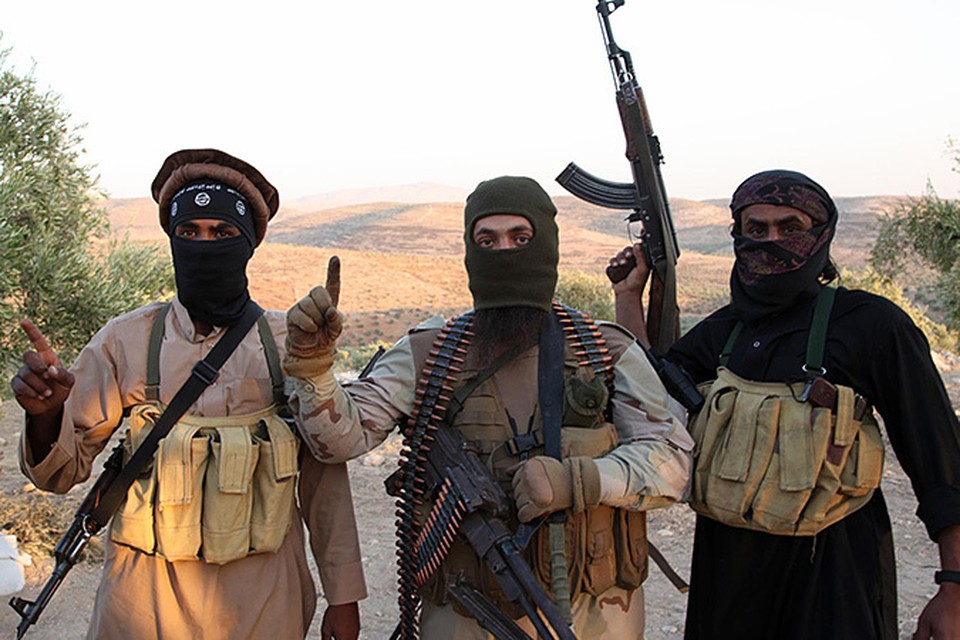 Характерные особенности
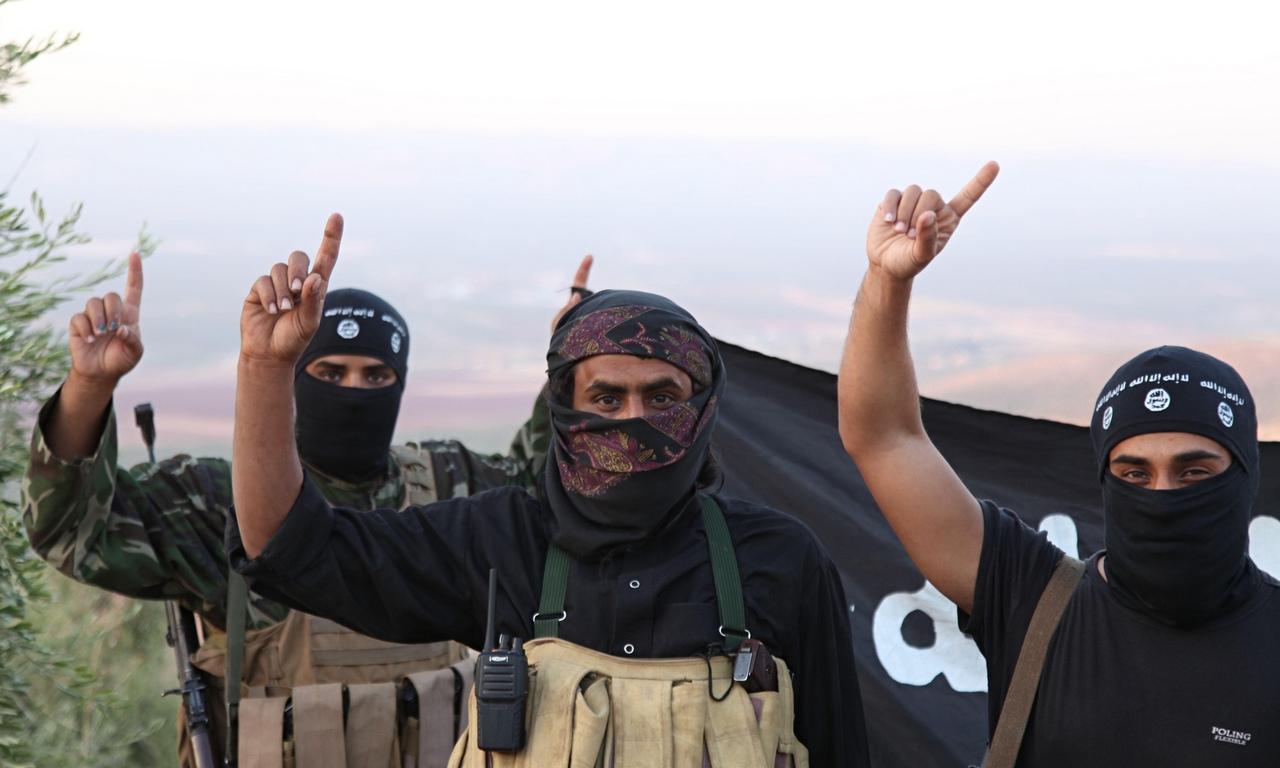 История
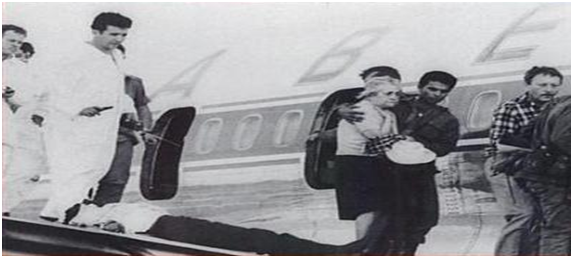 Организации
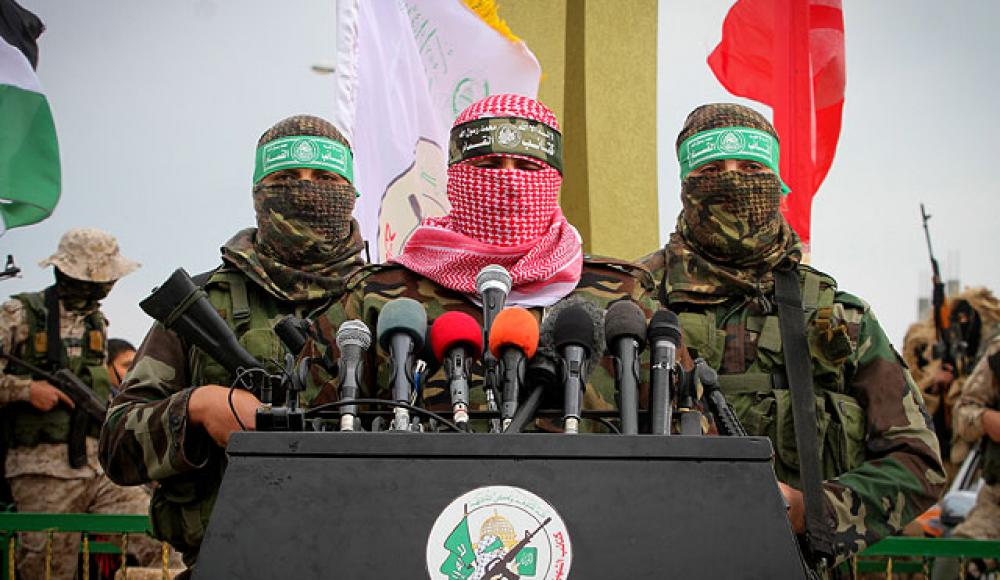 Статистика террористических актов
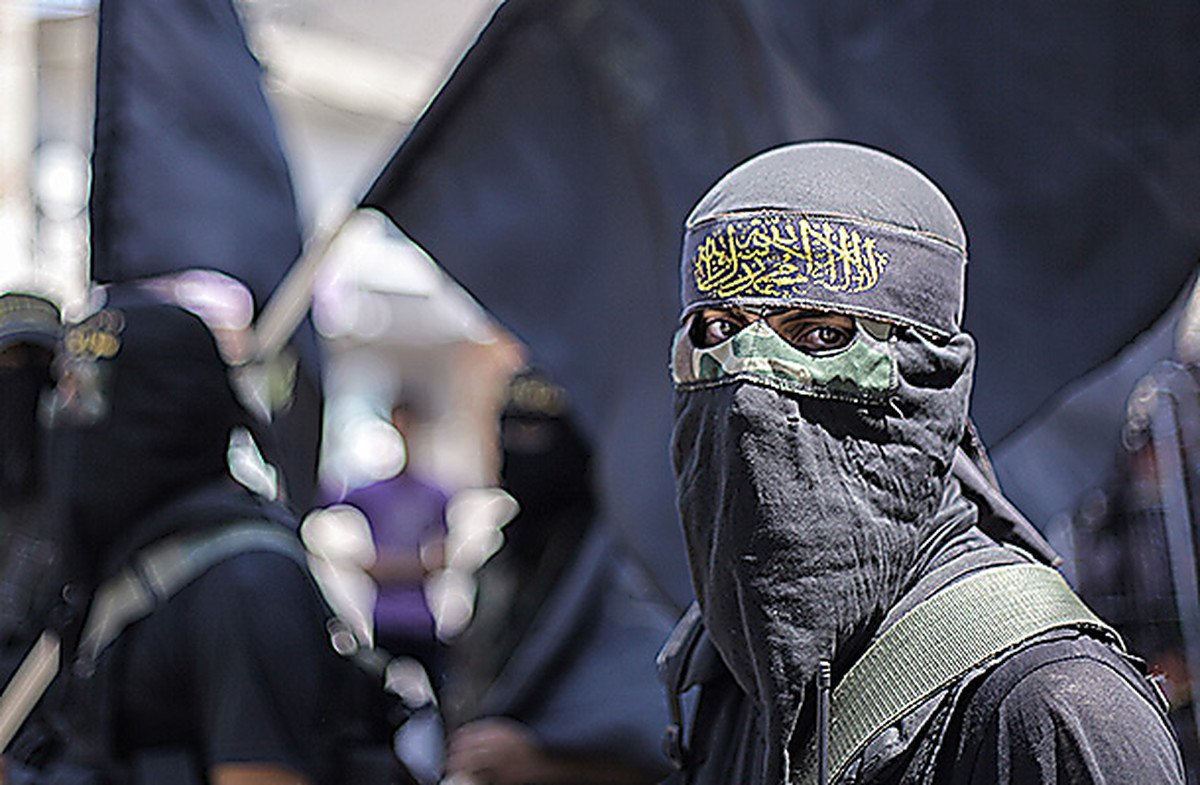 Борьба против терроризма
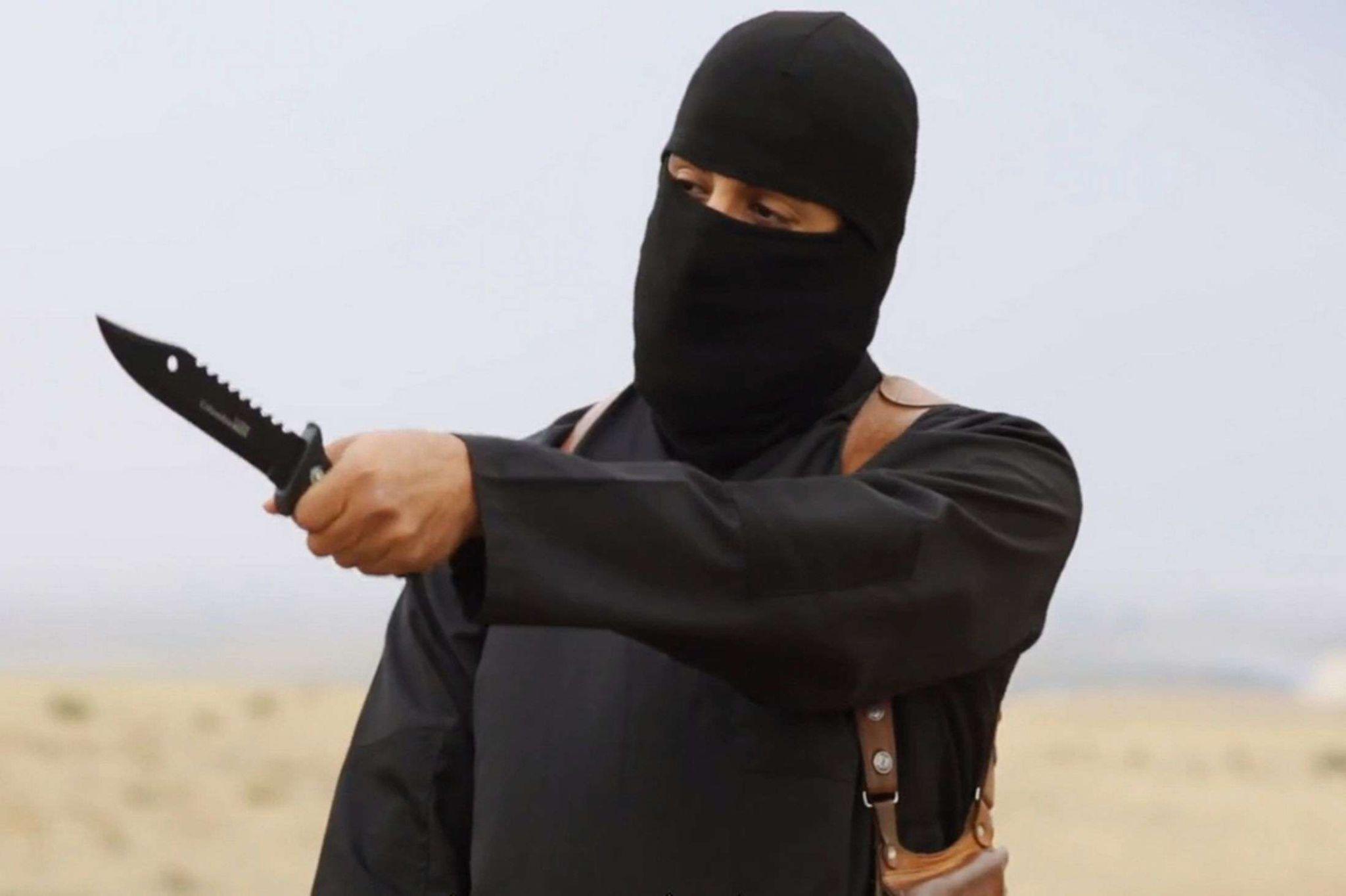 Что делать, если на вашу школу напали?
Не привлекать внимание
Действовать в одиночку
Оценить обстановку и выбрать тактику
Выучить правила из курса ОБЖ
В случае пожара использовать повязку на лицо
Не игнорировать поведение одноклассников
Не участвовать в травле
Знать самый защищенный угол
Всем пока-пока!)